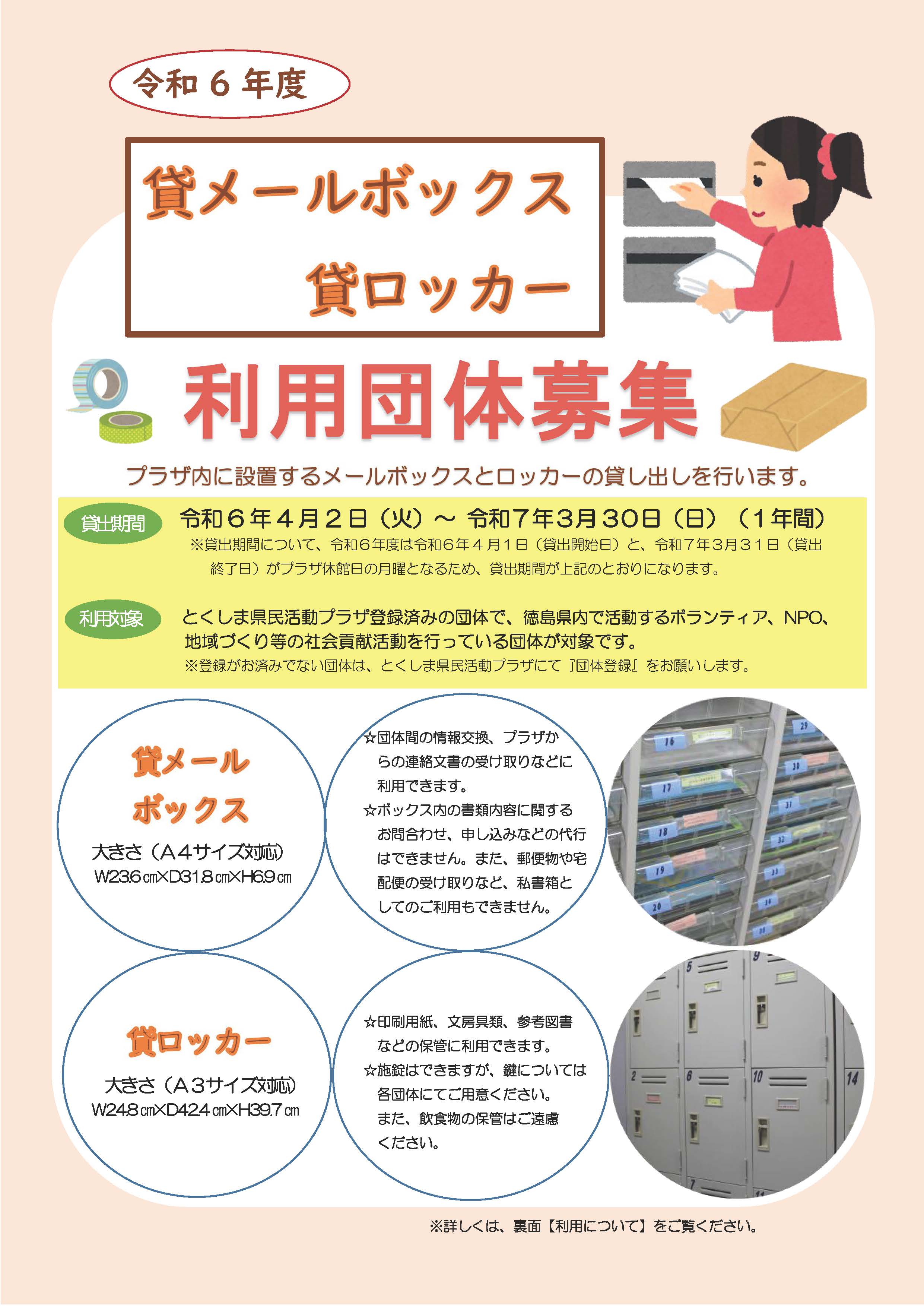 【貸出期間】
令和５年度
令和６年４月２日（火）
　　～令和７年３月３０日（日）
【利用対象】
とくしま県民活動プラザ登録済み団体で、徳島県内で
活動するボランティア、NPO、地域づくり等の社会貢
献活動を行っている団体が対象です。
※登録がお済みでない団体は『団体登録』をお願いします。